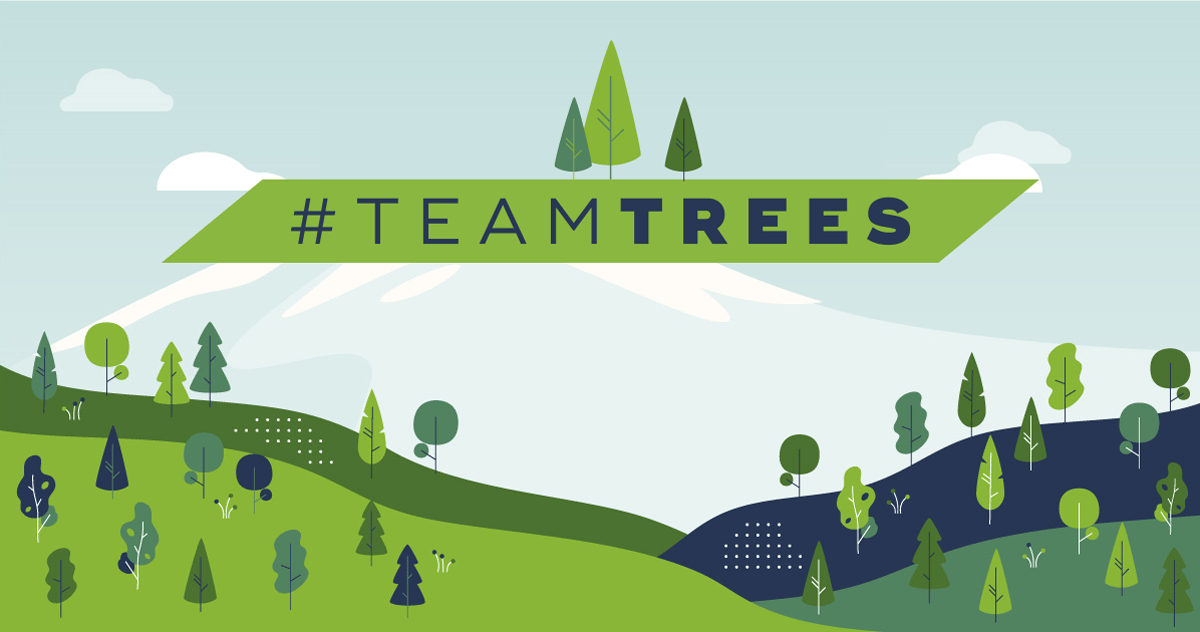 20,000,000 Trees
PLANTING 20,000,000TREES
https://www.youtube.com/watch?v=HPJKxAhLw5I
Planting 20,000,000 Trees
How can you test if a tree is planted well?
The Pull Test
Planting 20,000,000 Trees
Does talking to trees make them grow faster?
Maybe
Planting 20,000,000 Trees
Why does Chris think it’s weird to use mulch?
Dead relatives
Planting 20,000,000 Trees
How many trees did they plant?
300
Planting 20,000,000 Trees
Now how many trees did they plant?
1,700
How would you plant 
20,000,000 trees?
USING DRONES TO PLANT TREES
https://www.youtube.com/watch?v=U7nJBFjKqAY
Planting 20,000,000 Trees
Why is Mr. Beast planting 20,000,000 trees?
20,000,000 subscribers
Planting 20,000,000 Trees
What was Mark Rober’s plan?
Drones
Planting 20,000,000 Trees
Where does the mass of a tree come from?
Air
Planting 20,000,000 Trees
Tell me about the seed pucks.
Seeds+Fertilizer
Planting 20,000,000 Trees
Why do they include the ghost pepper in the puck?
Mammals won’t eat it
Planting 20,000,000 Trees
Olfactory and Gustatory
Deterrents
HOW TO BUILDA FOREST
https://www.youtube.com/watch?v=PkVZBSKdwQM
Planting 20,000,000 Trees
What are some factors involved with planting this many seeds?
Planting 20,000,000 Trees
Why is diversity an issue?
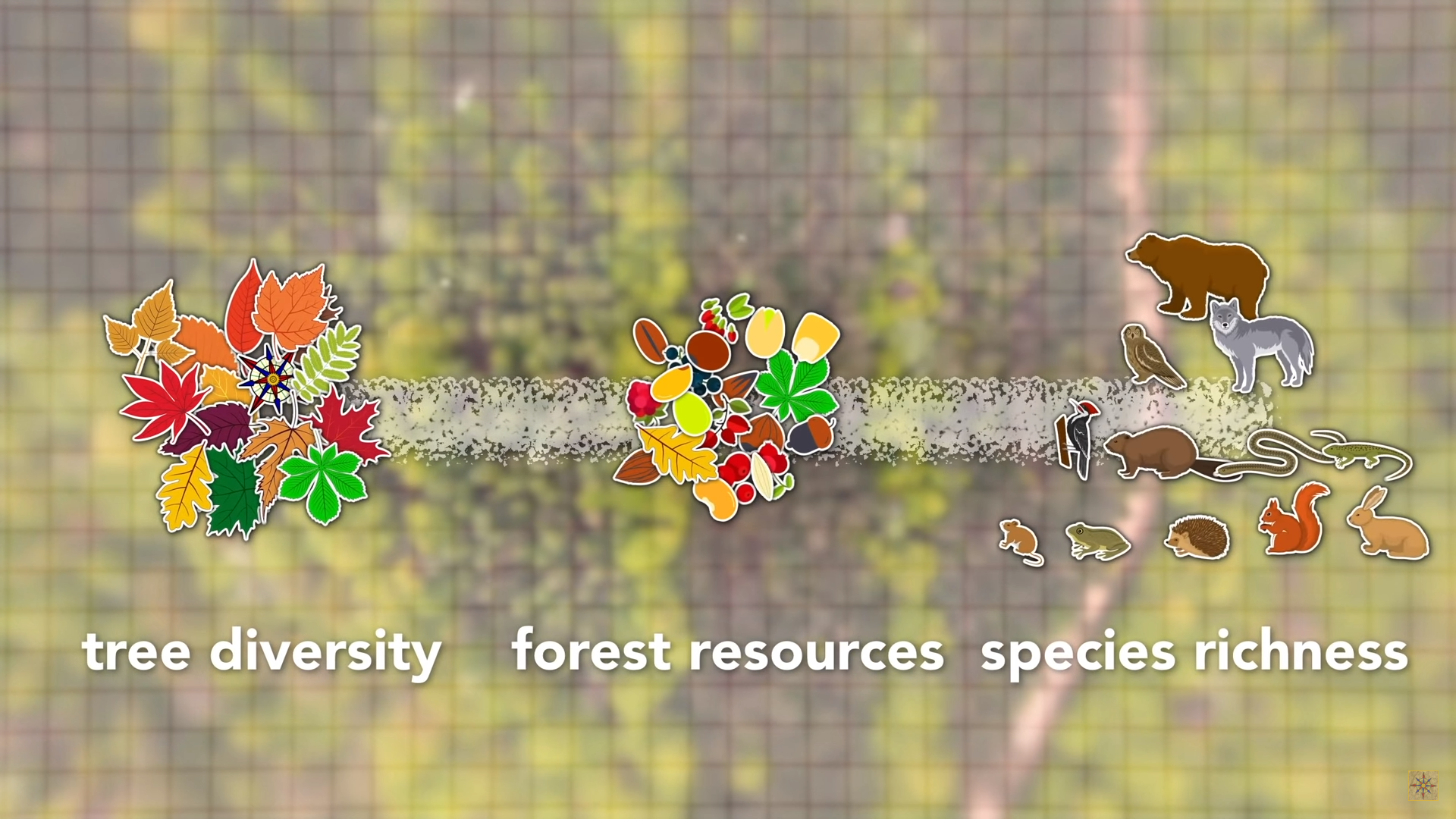 Planting 20,000,000 Trees
What do you expect with low biodiversity?
Planting 20,000,000 Trees
What was the purpose of the Great Green Wall?
Planting 20,000,000 Trees
Why did the Great Green Wall fail?
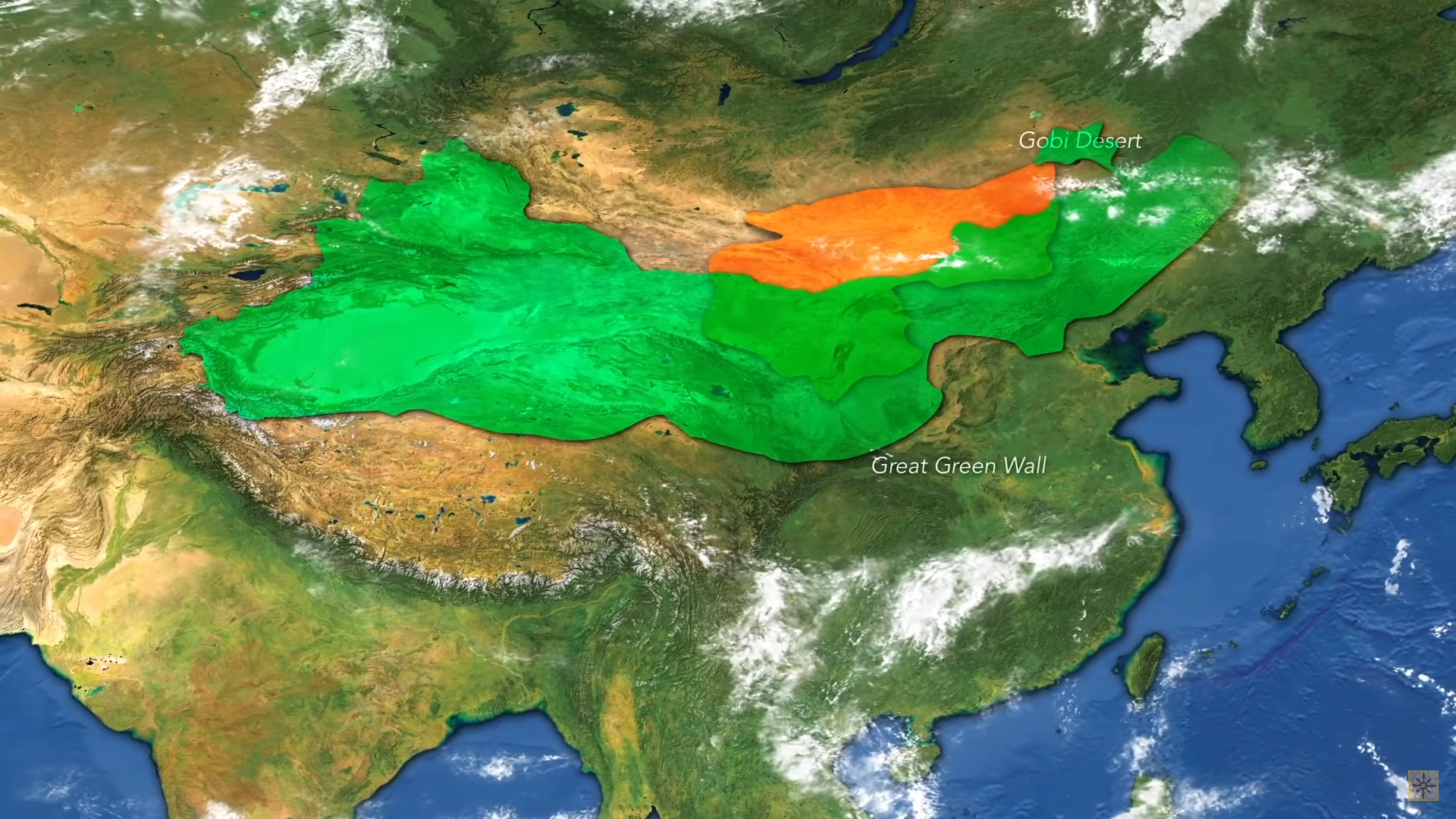 Planting 20,000,000 Trees
How can you choose the types of trees to plant?
Planting 20,000,000 Trees
Where should you plant the trees?
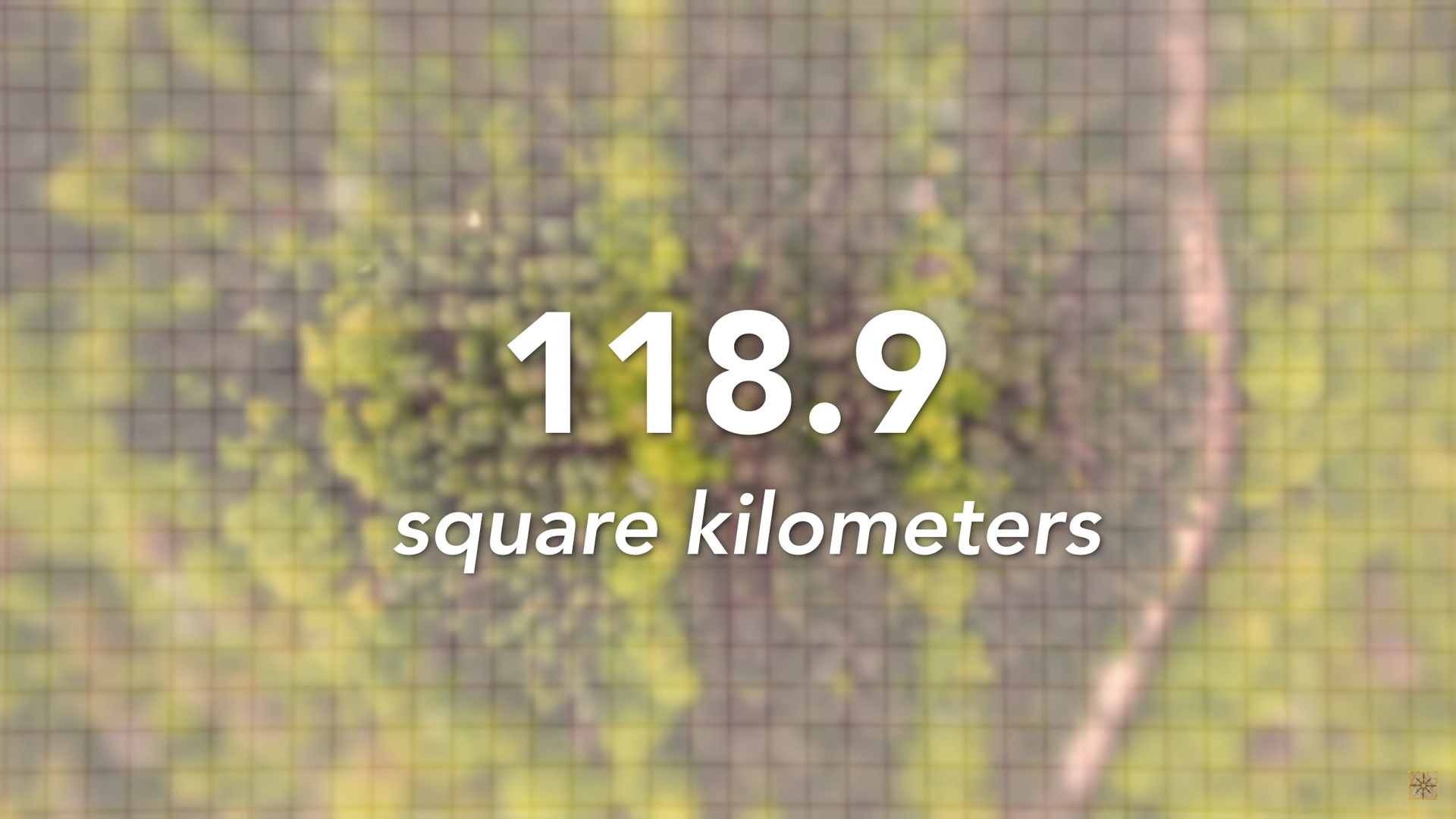 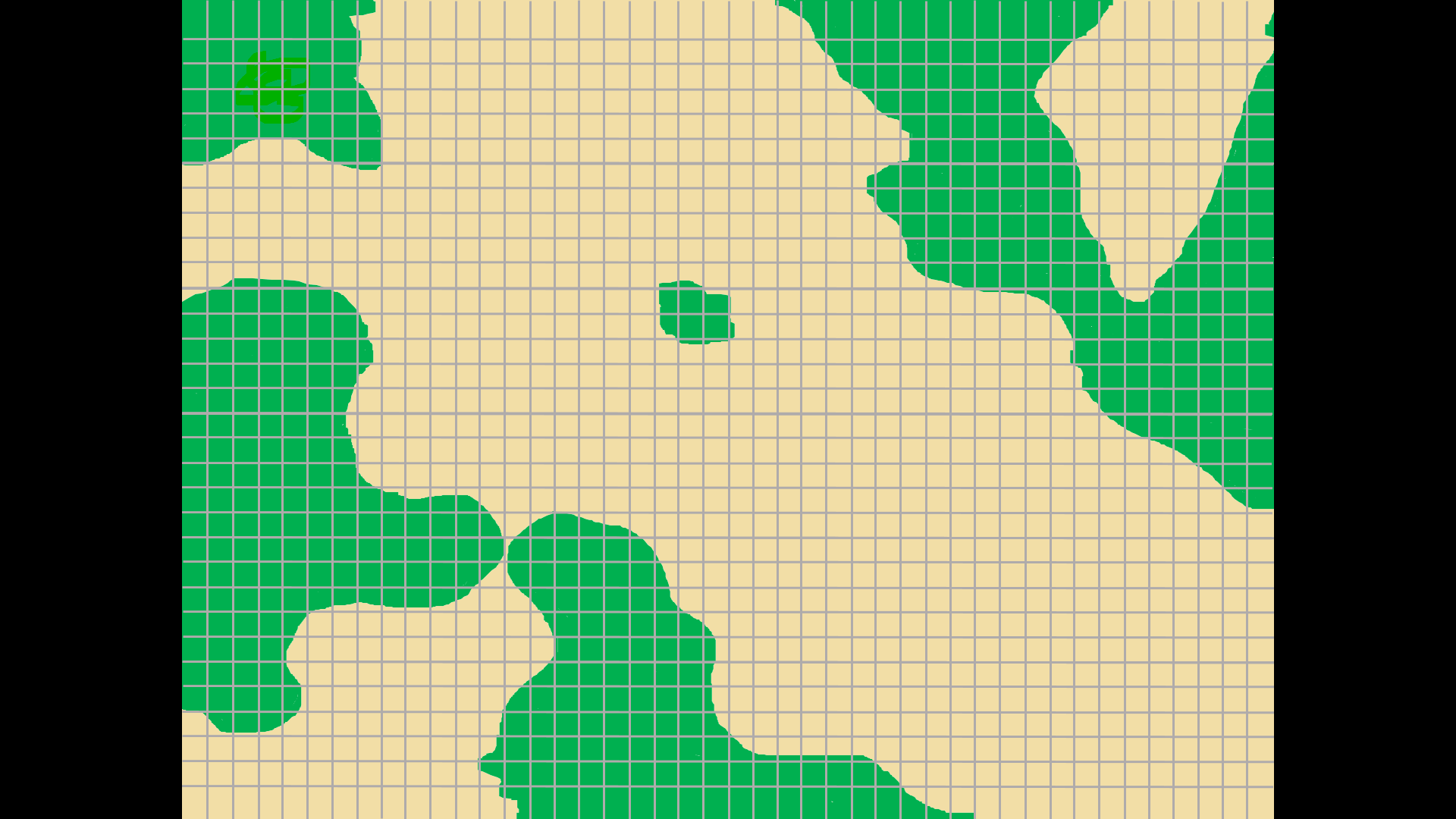 Green is forest
Planting 20,000,000 Trees
How does building a road through a forest affect it?
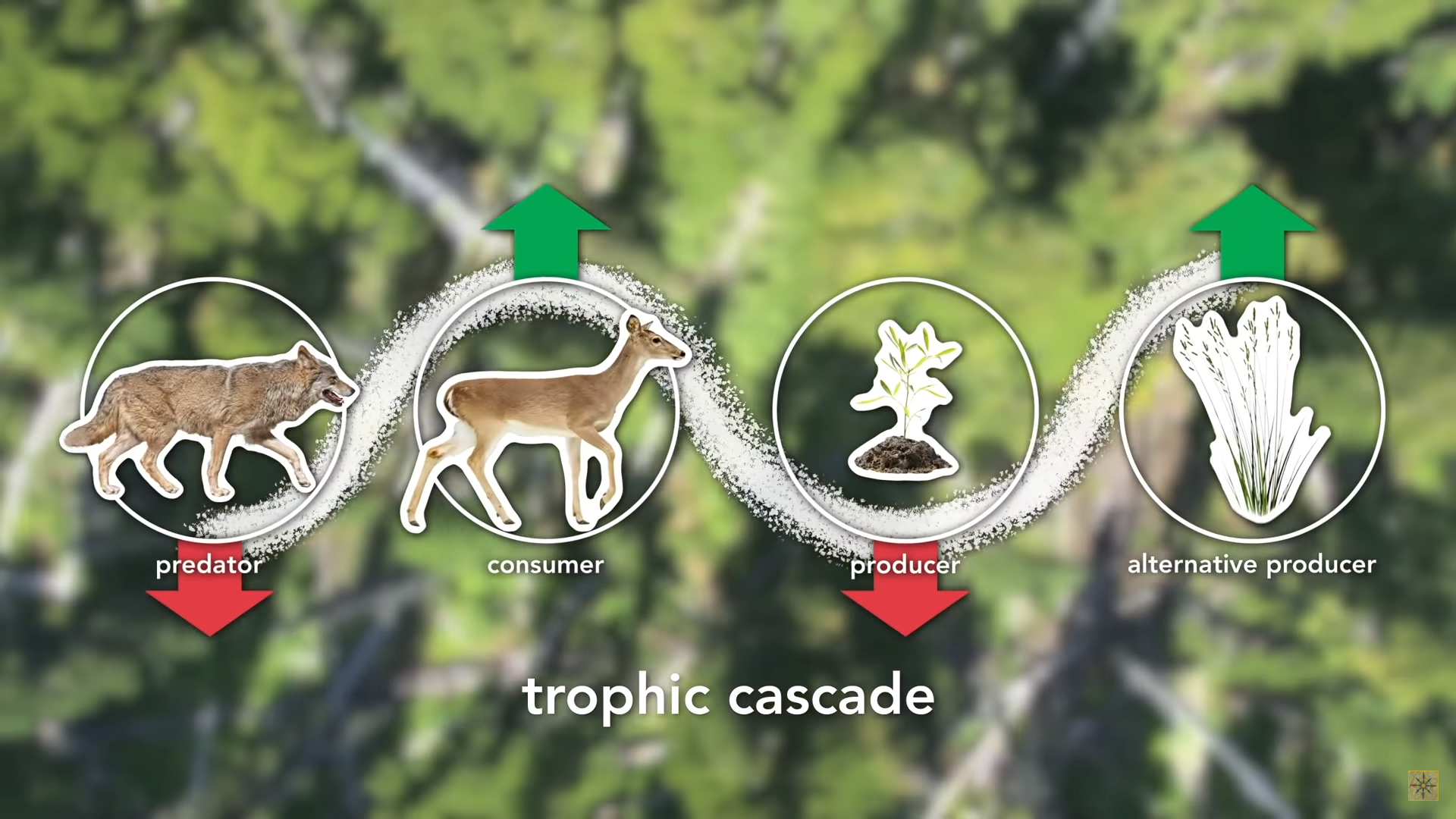 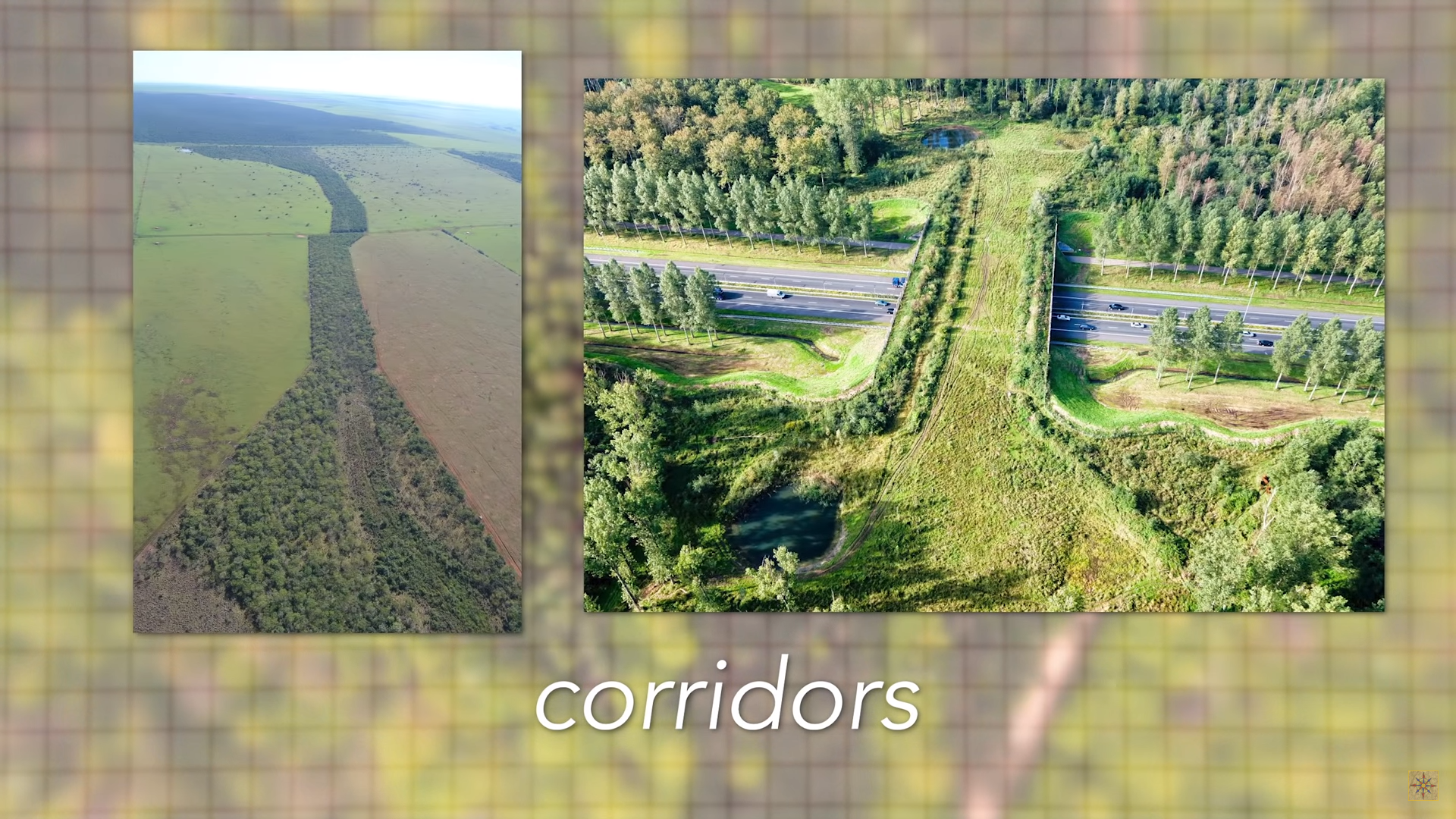 Planting 20,000,000 Trees
Where in the world should we plant these trees?
Planting 20,000,000 Trees
If we want to reduce co2, what is better than a forest?
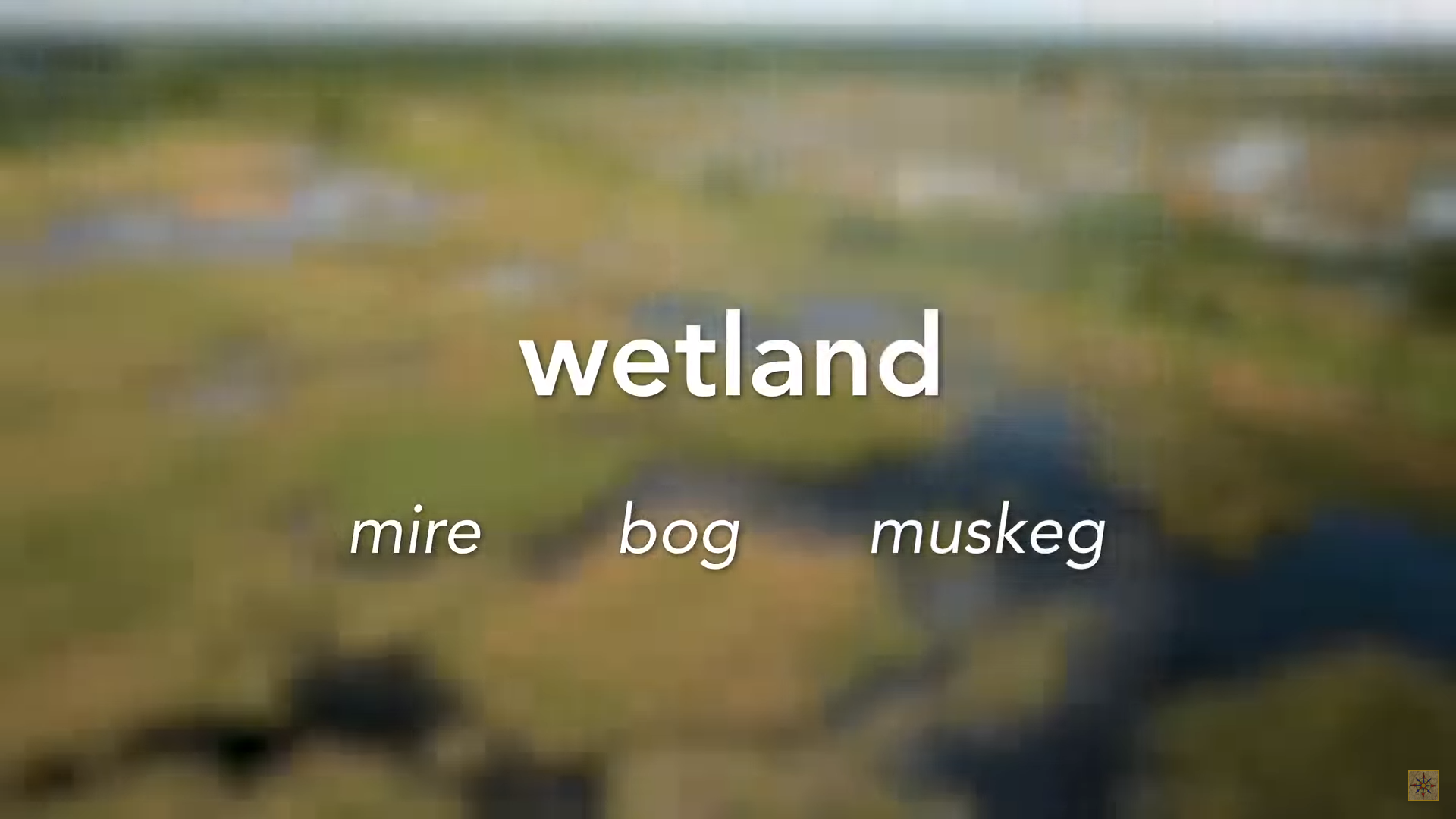 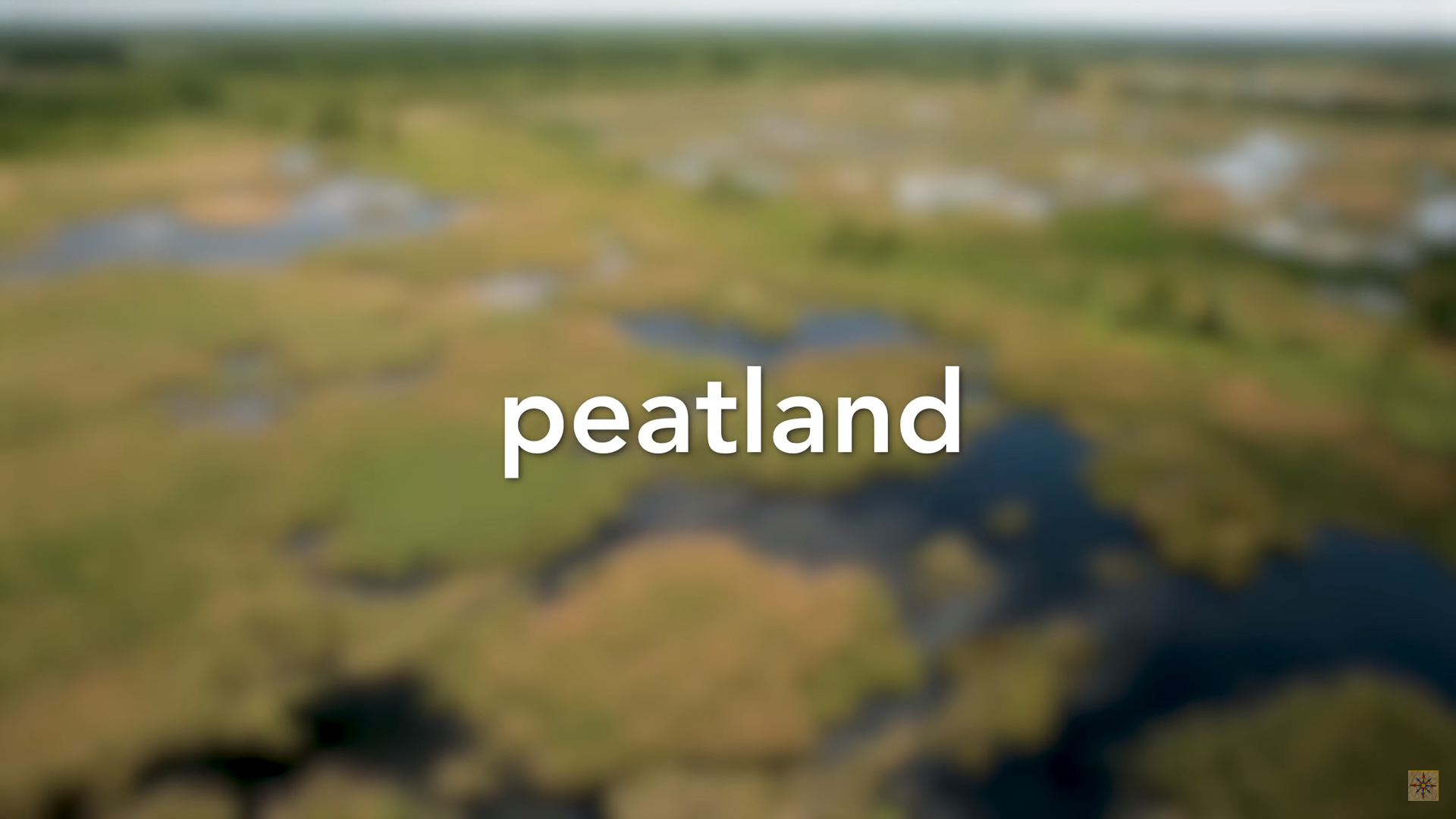 Saving vs Planting Trees
https://www.youtube.com/watch?v=LfcHgUxzgqk
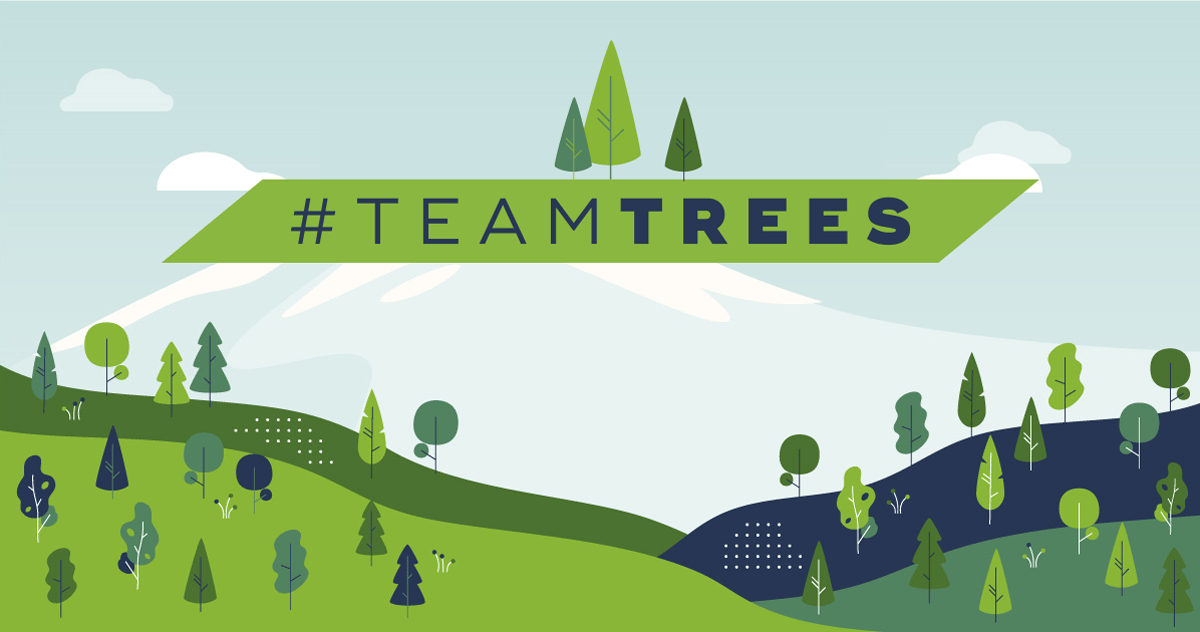 https://teamtrees.org/